Regulatory Perspectives on Dosage Optimization for Oncology Drugs
Joyce Cheng
Lead Mathematical Statistician
FDA/CDER/OTS/OB/DBV
Disclaimer
This presentation reflects the views of the author and should not be construed to represent FDA’s views or policies
No conflicts of interest to disclose
Outline
Introduction to OCE’s Project Optimus
History of MTD in Oncology
Updated Dose Selection Strategy
Case Examples
Ongoing Challenges
Summary
Oncology Center of ExcellenceProject Optimus
Mission: To ensure that doses of cancer drugs are optimized to maximize efficacy as well as safety and tolerability

Goal: To educate, innovate, and collaborate with patients and the oncology community to implement a dose optimization paradigm that meets this mission

Relevant publications:
Fourie Zirkelbach J, Shah M, Vallejo J, et al. Improving Dose-Optimization Processes Used in Oncology Drug Development to Minimize Toxicity and Maximize Benefit to Patients. J Clin Oncol. 2022 Sep 12
Shah M, Rahman A, Theoret MR, Pazdur R. How to Get the Dose Right. The ASCO Post. 2022 May 10
Shah M, Rahman A, Theoret MR, Pazdur R. The Drug-Dosing Conundrum in Oncology - When Less Is More. N Engl J Med. 2021 Oct 14
Friends of Cancer Research White Paper. Optimizing Dosing in Oncology Drug Development
Draft Guidance – January 2023
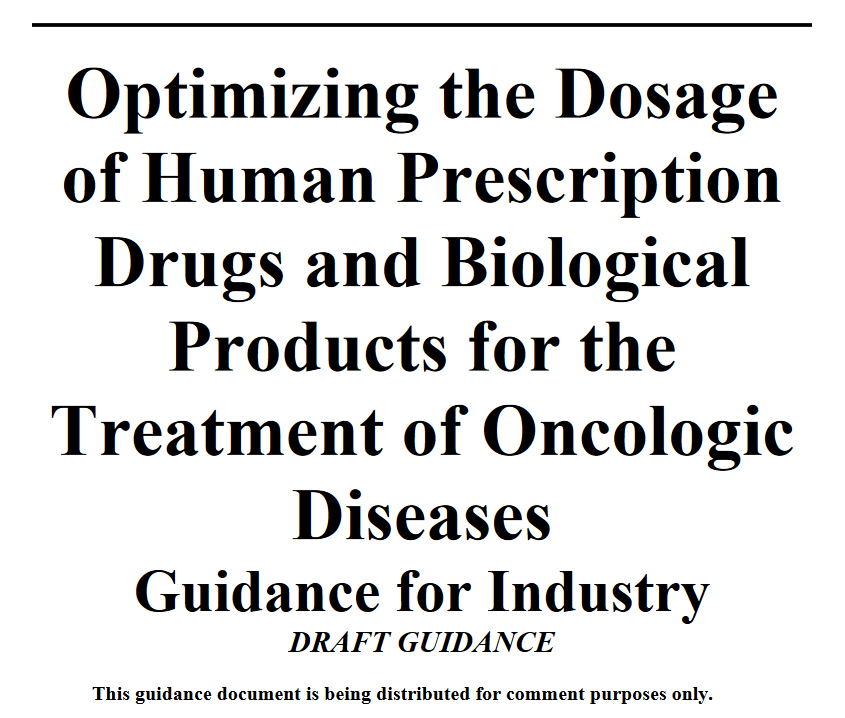 History of MTD in Oncology
Maximum Tolerated Dose (MTD) = dose that produces a certain percentage of dose-limiting toxicities (DLTs)1 
Based on the idea of toxicity as a surrogate for efficacy

Historically, MTD was targeted for cytotoxic chemotherapies which typically have steep dose-response relationships

Traditional dosage selection strategy in oncology has focused on identifying the maximum tolerated dose (MTD)
Limited patient populations and focus on speed of development has often resulted in choosing one dose to carry forward
Sources: 1 Polley and Cheung 2019
Traditional Dosage Selection Strategy
Dosage Escalation
Registration
MTD
MTD*
Patients with Cancer
4
Hallmarks:
Few patients at each dose
Short observation period for DLTs
Emphasis on DLTs, but not other safety
Control
3
Dose Level
2
Slide Credit: Mirat Shah
Patient with No DLT*
1
Patient with DLT*
*DLT= Dose-limiting toxicity, *MTD= Maximum tolerated dose
Time
Traditional Dosage Selection Strategy
Dosage Escalation
Cohort Expansion
Disease 1
MTD
MTD*
4
Disease 2
MTD
Patients with Cancer
Disease 3
MTD
3
Hallmarks:
Preliminary efficacy evaluated via response
Single-arm cohorts often two-stage designs
No comparative efficacy or safety information
Dose Level
2
Slide Credit: Mirat Shah, Jonathon Vallejo
Patient with No DLT*
1
Patient with DLT*
*DLT= Dose-limiting toxicity, *MTD= Maximum tolerated dose
Time
100
100
Effect
Effect
0
0
0
0
50
50
100
100
200
200
400
400
800
800
Dose
Dose
Cancer Therapies are Changing:Dose-Response for Oncology Products
Cytotoxic Chemotherapy
Targeted Agents
Toxicity
Efficacy
Toxicity
Efficacy
9
Slide Credit: Atik Rahman
Need for a Paradigm Shift
Dose-response relationships for new cancer therapies (e.g. targeted agents) support moving away from “more is better”
Targeted agents are also administered longer, long-term tolerability is very important

Knowledge of MTD is often limited 
Typical dose-finding designs treat ~6-20 patients at the MTD
Comparative simulations often report that correct selection of MTD is moderate (~40-70%)

Dosage optimization is needed
Importance of Better Dosage Optimization
Selection of a higher dosage may result in high proportions of dose modifications/reductions, interruptions, and drug discontinuation in the registrational trial

Lack of dosage optimization can lead to poor quality of life for patients, and in some cases, may lead to patients stopping an efficacious therapy due to toxicity

Post-marketing studies for dosage changes may be needed

Poor dosage optimization could result in failure to bring drug to market or in removal from the market
How to Improve Dosage Optimization
Multidisciplinary/Multistakeholder discussions have occurred. Important takeaways include:
Look beyond DLTs, consider adverse events leading to dose reductions or interruptions, low-grade symptomatic toxicities, early biomarkers of efficacy, etc.
Evaluate more patients in early phase, identify a dose range to move onto later phases
Consider trials of two or more dosages prior to initiating registration study

Public Discussions: 
FDA-ASCO Virtual Workshop May 3-5, 2022
FDA-ASCO Virtual Workshop Sep 6-8, 2023
FDA-AACR Public Workshop Feb 15-16, 2024
Updated Dosage Selection Strategy
Comparison to Standard-of-Care
Dose Escalation
Dose Optimization
Optimized Dose(s)
Dose Level 2
Patients with Cancer
Patients with Cancer
4
R
R
Dose Level 4
Control
3
Randomized Evaluation of Several Dosages
Randomized Comparison to Standard-of-Care
Select Dose Range
Dose Level
2
Slide Credit: Mirat Shah
1
Time
Overview of Data for Dosage Selection
Early Development
Characterize PK
Identify PD endpoints for safety and activity
Evaluate preliminary dose and exposure safety and activity relationships

Later Development
Evaluate multiple dosages in a randomized trial
Form a comprehensive assessment of efficacy and safety/tolerability, including dose modifications and low-grade symptomatic toxicities
Further characterize dose and exposure safety and efficacy relationships

Dosage selection decision should consider the totality of the data
Dosage Escalation Designs: Beyond 3+3
Alternatives to algorithm-based designs  (e.g. 3+3) include1:
Model-based designs: assume a dose-toxicity model which is updated with accumulating data
Model-assisted designs: use a model for decision-making but dose-escalation/de-escalation rules can be tabulated before onset of trial 
Common Model-based designs: Continual reassessment method (CRM)2, Bayesian logistic regression model (BLRM)3
Common Model-assisted designs: Bayesian Optimal Interval (BOIN)4, 5, Time-to-event Bayesian optimal interval (TITE-BOIN)6, modified toxicity probability interval (mTPI)7

Designs are traditionally used to identify MTD but could also help inform a dose range – how methods can be adapted for this purpose should be further discussed
Sources: 1 Zhou et al. 2018, 2 O'Quigley et al. 1990, 3 Neuenschwander et al. 2008, 4 Liu and Yuan 2015 , 5 Yuan et al. 2016 , 6 Yuan et al. 2018, 7 Ji et al. 2010
Trials Comparing Multiple Dosages: General Principles
Target a specific disease (i.e. population should be narrower than in dose-escalation)

Randomization is preferred over non-randomized dosage cohorts
A randomized dose trial does not need to occur as a standalone trial
Randomized evaluation of dosages can occur either prior to the registration trial or as part of the registration trial

Early planning will facilitate efficient dosage optimization which can occur in expedited drug development programs
Trials Comparing Multiple Dosages:Potential Design Considerations
Trial can randomize to: 
2 or more dosages
2 or more dosages and a control

Incorporate interim analyses for dropping one (or more) of the experimental arms
Decision-making criteria should be specified

In addition to efficacy, consider how safety/tolerability and PROs can be incorporated into dose selection

Information can be borrowed from external trials if appropriate

For a trial randomizing to 2 or more dosages and a control, strong control of type-1 error will be needed if establishing substantial evidence of efficacy
Trials Comparing Multiple Dosages:Notes on Implementation
New methodology is being developed for Phase 1/2 and Phase 2/3 approaches to dosage optimization1,2
Phase 1/2: dosage range identified in stage 1, dosage optimization in stage 2; no formal inference
Phase 2/3: dosage optimization in stage 1, efficacy/safety evaluation in stage 2; formal inference required to establish benefit in pivotal study

Important to consider which approach is most appropriate for each development program

For a seamless Phase 2/3 approach, consider the appropriateness of an inferentially seamless approach vs. operationally seamless approach
Sources: 1 Jiang and Yuan 2023, 2 Jaki et al. 2023
Case Examples
erdafitinib: accelerated approval for locally advanced or metastatic urothelial carcinoma
Supported by phase 2 study BLC2001
Key features: Included a randomized, adaptive cohort of 2 dosages of erdafitinib that informed selection of a 3rd dosage for evaluation in the single-arm registration cohort

pembrolizumab: accelerated approval for relapsed metastatic melanoma 
Supported by phase 1 study KEYNOTE-001
Key features: Included a randomized, dose-comparative, activity estimating cohort of pembrolizumab at 2 dose levels
Sources: Erdafitinib, FDA review; Pembrolizumab, FDA review
Case Examples
pembrolizumab: regular approval for metastatic non-small cell lung cancer 
Supported by phase 2/3 study KEYNOTE-010
Key features: Randomized adaptive study of IV pembrolizumab at two dosing schedules vs. a control arm (docetaxel) 

lurbinectedin: accelerated approval for metastatic small cell lung cancer
Supported by phase 2 multicenter, open-label, multi-cohort study B-005; patients received lurbinectedin 3.2 mg/m2 IV
Initial dose-escalation study A-001 selected MTD of 4.0 mg/m2; the 3.2 mg/m2 dose was selected for B-005 based on safety and PK data pooled from 5 lurbinectedin studies
Sources: Pembrolizumab, FDA review; lurbinectedin, FDA review
Summary of Case Examples
Dosage selection for erdafitinib and pembrolizumab case examples utilized randomized studies
Randomization ensured that patients receiving each dosage were similar (e.g. balanced baseline characteristics)
Randomized studies occurred in various phases of development

Dosage selection for lurbinectedin case example utilized other studies in the development program

For all case examples, dosage selection considered both exposure-efficacy and exposure-safety relationships

No one-size-fits-all for dosage selection
Ongoing Challenges
Cancer drugs are often administered as combination regimens
Combinations can have additive or synergistic effects 
Combinations generally have greater toxicity compared with monotherapies

Dosage optimization for combinations has unique challenges 
Need to address scenarios where one or more drugs have an approved dose in other indications
Need to consider nonclinical data, PK/PD interactions

Discussions occurred at FDA-ASCO Virtual Workshop Sep 6-7, 2023
Sources: https://www.fda.gov/news-events/fda-meetings-conferences-and-workshops/second-annual-fda-asco-workshop-getting-dosage-right-september-6-7-2023-09062023#event-information; Guidance for Industry: Codevelopment of Two or More New Investigational Drugs for Use in Combination
Summary
Cancer drugs are changing requiring changes to the traditional dosage-selection paradigm

Dosage optimization should be addressed early to better understand benefit-risk of different dosages
Sponsors should interact early and often with FDA as they develop their drugs
Any and all additional information on additional dosages will be helpful to identify an optimal dosage

Multidisciplinary collaboration is key to dosage optimization
Researchers are developing methodology which adapts the new paradigm
Many ongoing discussions (both internal and public) on how to best achieve dosage optimization goals
Acknowledgments
Mirat Shah
Jonathon Vallejo
Yuan-Li Shen
Shenghui Tang
Marc Theoret
Atik Rahman
All members of Project Optimus (https://www.fda.gov/about-fda/oncology-center-excellence/project-optimus)
All session speakers/panelists/organizers
References
Fourie Zirkelbach J, Shah M, Vallejo J, et al. Improving Dose-Optimization Processes Used in Oncology Drug Development to Minimize Toxicity and Maximize Benefit to Patients. J Clin Oncol. 2022;40(30):3489-3500. doi:10.1200/JCO.22.00371
How to Get the Dose Right. The ASCO Post. Mirat Shah, Atiqur Rahman, Marc R. Theoret, and Richard Pazdur. May 10, 2022.
Optimizing Dosing in Oncology Drug Development Q&A Friends of Cancer Research. April 7, 2022. Shah M, Rahman A, Theoret MR, Pazdur R.
Shah M, Rahman A, Theoret MR, Pazdur R. The Drug-Dosing Conundrum in Oncology - When Less Is More. N Engl J Med. 2021 Oct 14;385(16):1445-1447. doi: 10.1056/NEJMp2109826. Epub 2021 Oct 9. PMID: 34623789.
Friends of Cancer Research White Paper. Optimizing Dosing in Oncology Drug Development. Friends of Cancer Research Annual Meeting 2021.
US Department of Health and Human Services, and Food and Drug Administration. “Optimizing the Dosage of Human Prescription Drugs and Biological Products for the Treatment of Oncologic Diseases Guidance for Industry.” https://www.fda.gov/media/164555/download (2023). 
Polley, Mei-Yin C., and Ying Kuen Cheung. "Early-phase platform trials: a new paradigm for dose finding and treatment screening in the era of precision oncology." JCO Precision Oncology 3 (2019): 1-8.
FDA ASCO Workshop: Getting the Dose Right: Optimizing Dose Selection Strategies in Oncology- An FDA-ASCO Virtual Workshop. https://www.fda.gov/news-events/fda-meetings-conferences-and-workshops/getting-dose-right-optimizing-dose-selection-strategies-oncology-fda-asco-virtual-workshop-05032022
Second Annual FDA ASCO Workshop on Getting the Dosage Right: Optimizing Dosage Selection Strategies in Combination Cancer Therapies. https://www.fda.gov/news-events/fda-meetings-conferences-and-workshops/second-annual-fda-asco-workshop-getting-dosage-right-september-6-7-2023-09062023#event-information
FDA-AACR Public Workshop on Optimizing Dosages for Oncology Drug Products: Quantitative Approaches to Select Dosages for Clinical Trials. https://www.aacr.org/professionals/policy-and-advocacy/regulatory-science-and-policy/events/fda-aacr-workshop-optimizing-dosages-for-oncology-drug-products/
References
Zhou, Heng, Ying Yuan, and Lei Nie. "Accuracy, safety, and reliability of novel phase I trial designs." Clinical Cancer Research 24, no. 18 (2018): 4357-4364.
O'Quigley J, Pepe M, Fisher L. Continual reassessment method: a practical design for phase I clinical trials in cancer. Biometrics 1990;46:33–48.
Babb J, Rogatko A, Zacks S. Cancer phase I clinical trials: efficient dose escalation with overdose control. Stat Med 1998;17:1103–20.
Neuenschwander B, Branson M, Gsponer T. Critical aspects of the Bayesian approach to phase I cancer trials. Stat Med 2008;27:2420–39.
Ji Y, Liu P, Li Y, Bekele N. A modified toxicity probability interval method for dose-finding trials. Clin Trials 2010;7:653–63.
Guo W, Wang SJ, Yang S, Lynn H, Ji Y. A Bayesian interval dose-finding design addressing Ockham's razor: MTPI-2. Contemp Clin Trials 2017;58:23–33.
Liu S, Yuan Y. Bayesian optimal interval designs for phase I clinical trials. J R Stat Soc Ser C Appl Stat 2015;64:507–23.
Yuan Y, Hess KR, Hilsenbeck SG, Gilbert MR. Bayesian optimal interval design: a simple and well-performing design for phase I oncology trials. Clin Cancer Res 2016;22:4291–301.
Yan F, Mandrekar SJ, Yuan Y. Keyboard: a novel Bayesian toxicity probability interval design for phase I clinical trials. Clin Cancer Res 2017;23:3994–4003.
Yuan Y, Lin R, Li D, Nie L, Warren KE. Time-to-Event Bayesian Optimal Interval Design to Accelerate Phase I Trials. Clin Cancer Res. 2018;24(20):4921-4930. doi:10.1158/1078-0432.CCR-18-0246
Jiang L, Yuan Y. Seamless phase II/III design: a useful strategy to reduce the sample size for dose optimization. J Natl Cancer Inst. 2023;115(9):1092-1098. doi:10.1093/jnci/djad103
Jaki T, Burdon A, Chen X, Mozgunov P, Zheng H, Baird R. Early phase clinical trials in oncology: Realising the potential of seamless designs. Eur J Cancer. 2023;189:112916. doi:10.1016/j.ejca.2023.05.005
References
US Department of Health and Human Services, and Food and Drug Administration. “Guidance for Industry Codevelopment of Two or More New Investigational Drugs for Use in Combination.” https://www.fda.gov/media/80100/download (2013)
US Department of Health and Human Services, and Food and Drug Administration. “Draft Guidance for Industry: Adaptive Designs for Clinical Trials of Drugs and Biologics.” https://www.fda.gov/media/78495/download (2019). 
US Department of Health and Human Services, and Food and Drug Administration. “Guidance for Industry: Expansion Cohorts: Use in First-in-Human Clinical Trials to Expedite Development of Oncology Drugs and Biologics.” https://www.fda.gov/media/115172/download (2022). 
FDA Drug Approval Documents. drugs@FDA: https://www.accessdata.fda.gov/scripts/cder/daf/